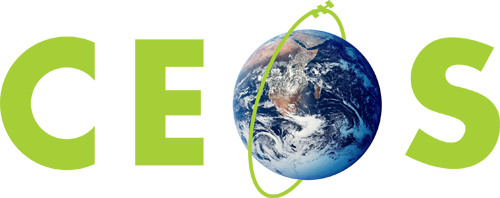 Committee on Earth Observation Satellites
Topics/Sessions for Future WGISS Meetings (DSIG)
Iolanda Maggio – Rhea GROUP for ESA
WGISS#53
Virtual Meeting
23 March 2022
Data Provenance Session
Concerning the data integrity and authenticity one specific guideline in the LTDP Preservation Guideline Best Practices has been defined:

“GUIDELINE 5.8 – Data content integrity - (Level A)
Ensure that the content of the archived data and associated information remains unchanged and, if changes are made, that these are documented, preserved and made available as well (provenance information).”


-  Data Integrity and Authenticity (WGISS#53 DSIG Session To be continued) 
ESA KSI Blockchain pilot 
Small prototype on Source Authenticity (like Harvard Dataverse) and Ownership in Commercial. 
…
Archive Holdings and Technology Session
Description: archived data volume at CEOS space agencies is growing exponentially. At the same time archiving technology is changing very rapidly. Objective of the session is to present the status of CEOS agencies archives in terms of content, technology and future evolutions/trends.

Similar session was held at WGISS#50.
Session will consist of WGISS members presentations with the following template/content:
Current archives technology/media/infrastructure
Archiving technology/media/infrastructure future trends (commercial) and planned evolution (at WGISS member)
Archiving operations concept, flows and processes
Archiving policy and archives content (i.e. what data are archived)
Archived data format/packaging
Archives volume (possibly detailed per mission) and future trends
Challenges and Needs
Anything missing?
Heritage Data Recovery
Description: Climate related applications are requiring more and more to extend critical long-term science observations back in time through recovery and use of heritage (historical) datasets. 
Objective of the session is to identify historical/heritage datasets currently not accessible to users (e.g. because on old media, not kept online, etc.) and trigger potential joint recovery actions. 
Session will consist of WGISS members presentations with information on heritage datasets to be recovered in terms of:
Dataset description and scientific relevance
Dataset location and status of accessibility
Dataset format, volume, etc.
Availability of dataset related documentation, software, information
Indication of priority based on uniqueness, applications, needs, impact
Anything missing?
Approaches, Processes & Tools for Data Associated Content Preservation
Description: Long-term accessibility and exploitability of Earth Science data  requires that not only sensed data, but also technical content and associated information needs to be properly preserved and made accessible. This includes for example software, tools, documentation, databases, videos, etc.

Session will consist of WGISS members presentations with the following information on approaches/tools/procedures/technology used to preserve space data associated content:
Preserved content composition, formats, metadata (what is preserved and in what format)
Software and tools
Documentation
Other
Preservation technology/tools/infrastructure/platforms description
Preservation processes
Anything missing?
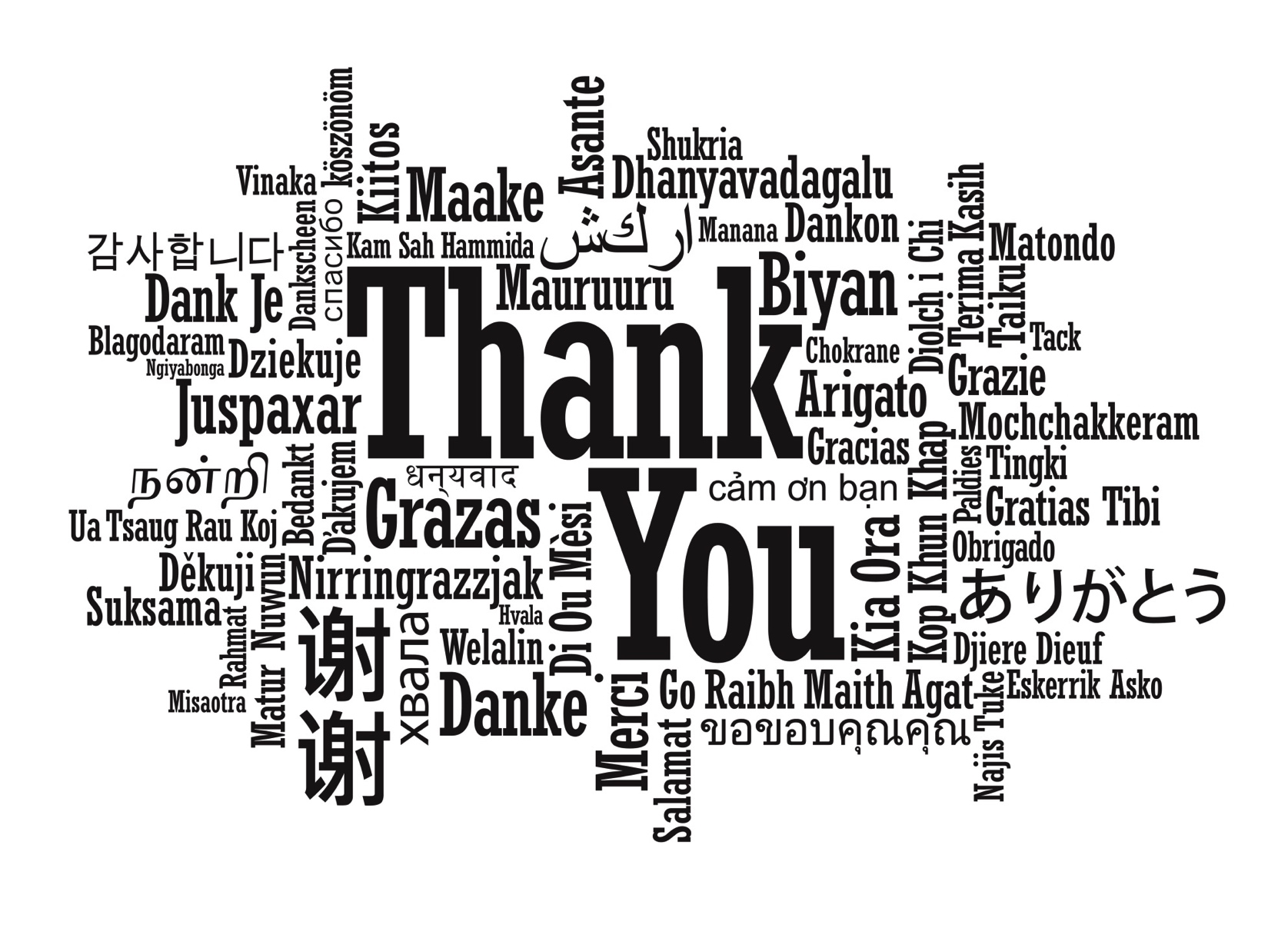